Promotion patterns in academia: balancing between change and status quo
Presentation for HBS conference, January 2020
Viviana Meschitti (a) & Giulio Marini (b)
 (a) Huddersfield Business School, v.meschitti@hud.ac.uk
(b) Centre for Global Higher Education at IoE-UCL, g.marini@ucl.ac.uk
The gender gap in promotion to full prof
Understanding the gender gap in promotion to full professor from the perspective of literature on intergroup dynamics

social identity theory (Tajfel, 1974; Williams & Giles, 1978) 
competition theory (Blalock, 1967)

Most literature on the topic is positioned at the individual level
Background literature
Career advancement & gender

Previous literature mainly influenced by critical mass theory (Kanter, 1977) 

Factors impacting on promotion:
productivity (Marini & Meschitti, 2018; Weisshaar, 2017) 
life domain and caring activities (Ahmad, 2017; Aiston & Jung, 2015)
social capital (van den Brink & Benschop, 2014)
Social capital (networks) and life domain issues might hinder women’s careers
Our aim
Group level of analysis

Is the gender composition of the associate and full professor ranks able to predict the number of promotions available?
The case
Italy, Abilitazione Scientifica Nazionale (ASN)

2-step process: 
fit-for-the-role qualification conducted by 14 different disciplinary committees at the national level (productivity criteria)
appointment/promotion if a position becomes available (institutional level)


Our dataset: 2013-2016, census data
Women accessing full prof rank (2000-2017)
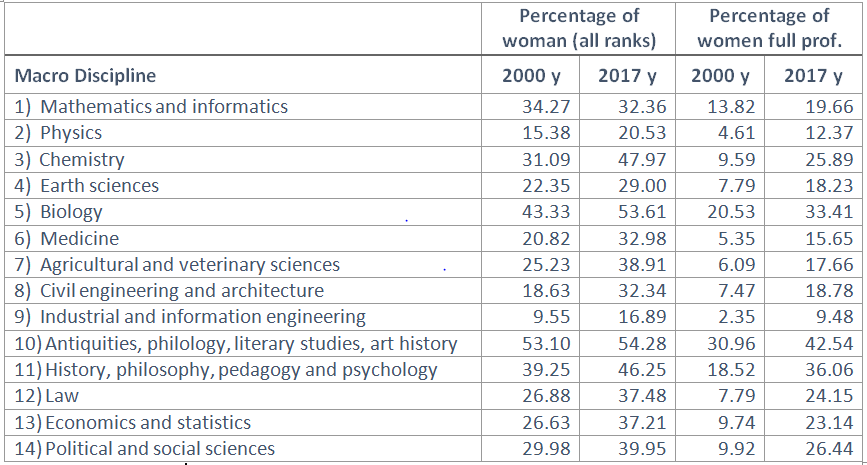 Variables
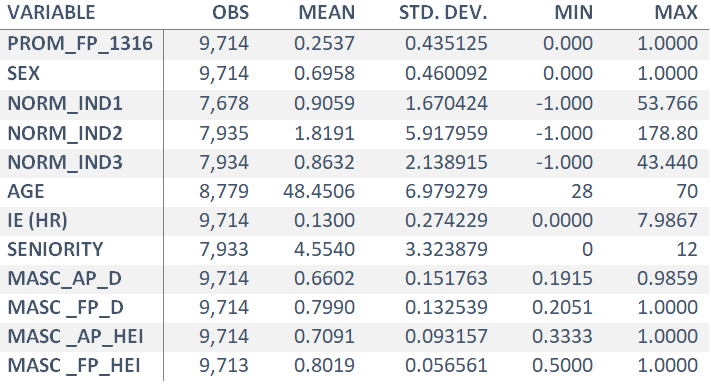 Masculinity at the level of associate professor, 
disciplinary area

1=male
0=female
[Speaker Notes: Seniority in position: for how long (years) you have been at AP position?
Institutional endowment IE (HR)]
Variables
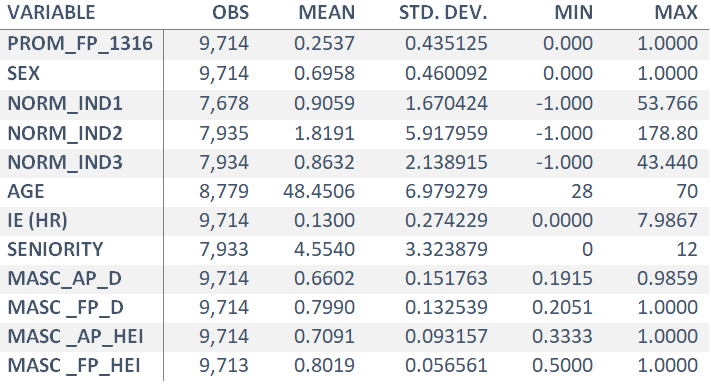 Masculinity at the level of full professor, 
disciplinary area
[Speaker Notes: Seniority in position: for how long (years) you have been at AP position?
Institutional endowment IE (HR)]
Variables
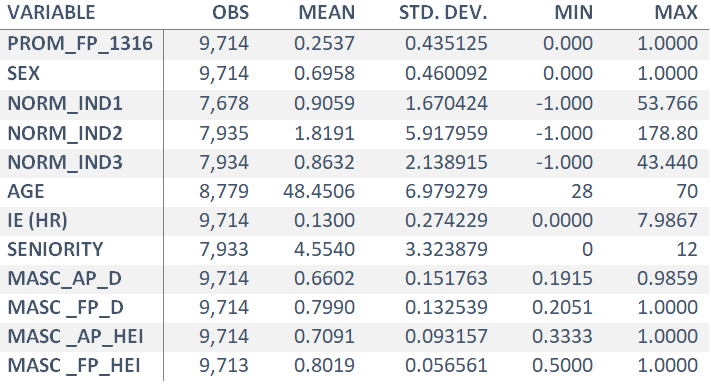 Masculinity at the level of associate professor, 
institution
[Speaker Notes: Seniority in position: for how long (years) you have been at AP position?
Institutional endowment IE (HR)]
Variables
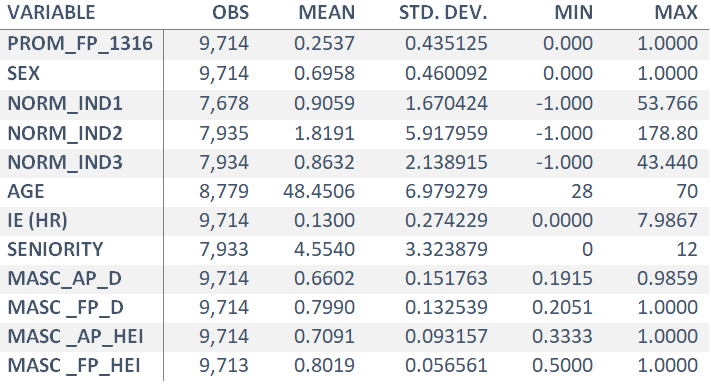 Masculinity at the level of full professor, 
institution
[Speaker Notes: Seniority in position: for how long (years) you have been at AP position?
Institutional endowment IE (HR)]
Results
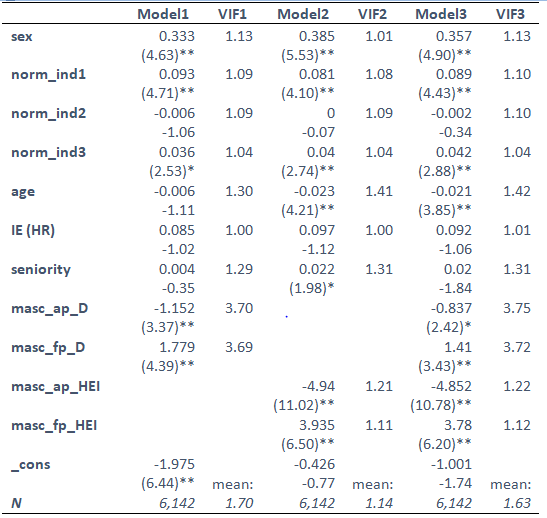 Gender composition at AP and FP ranks as the most important variabls impacting on number of promotions available
Findings
Promotions to full professor are more likely to happen: 

In institutions where: 
	there are more women at associate professor levels; 	
	and more men at full professor level.

When among full professors there are more women, 
promotions are less likely to happen (Models 2 and 3)

Gender composition by discipline plays a less prominent role (see Model 1 and first two variables of intergroup dynamics)
Findings - highlights
Promotions are not necessarily given exclusively on the basis of excellence in scientific productivity

There is some gender discrimination at parity of scientific production

But findings show that the most relevant factor in predicting how many promotions to bestow is gender composition at the two level of associate and full professor.
Discussion
The impact of gender in this study is well interpreted through Social Identity Theory : 

There is a given pressure for change coming from the minority
majority (men) reacts by creating some more opportunities for change (e.g. promotions)
at the same time these opportunities do not ensure that change will happen (i.e. more women being promoted)
change (in terms of percentage of minority growing at “expected rate”) happens, but at a slower pace

We demonstrate ultimately how the majority enables a way to extend temporarily themselves a dominant role, though such dynamic also allows some change along time.
Any question ?